BUDGET HEARING
2016-2017 BUDGET
April 26, 2016
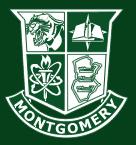 Montgomery Township School District
REVENUES
$ 89,460,626
Montgomery Township School District
BUDGET
General Fund Expense			$80,332,227
Grants & Donations			       985,521
Debt Service			    8,142,878
   Total Budget			$89,460,626
Montgomery Township School District
GENERAL FUND BUDGET
$80,332,227
Montgomery Township School District
TAX IMPACTIncludes Referendum
Montgomery
Actual Ratables (+$47.7M)
Tax Rate +.02037 /per Hundred
Average Assessment $498,623 = +$10.7K
Average Tax Impact + $177
Rocky Hill
Actual Ratables (+$1.78M)
Tax Rate .01318/per Hundred
Average Assessment $441,600 = +$2K
Average Tax Impact + $199
Montgomery Township School District
QUESTIONS
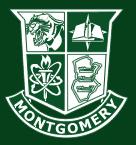 Montgomery Township School District